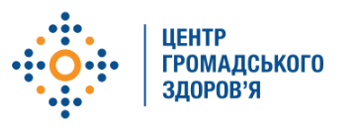 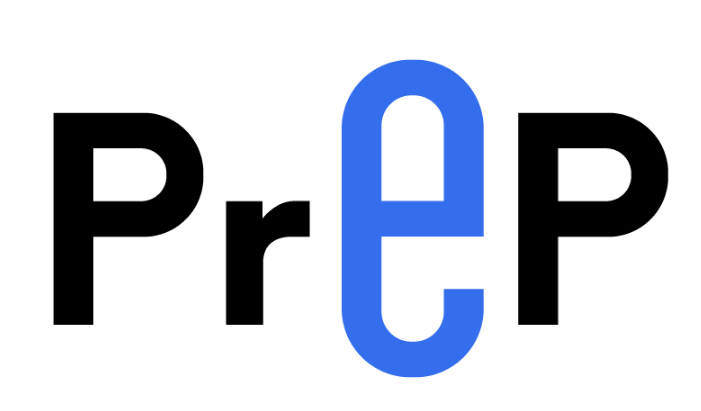 Стан впровадження та досягнення  з ДКП  (PrEP) в Україні. Наступні кроки з розширення програми
Коваль Анна
Головний фахівець з координації програм діагностики та профілактики ВІЛ
Центр громадського здоров’я МОЗ України
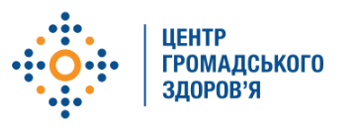 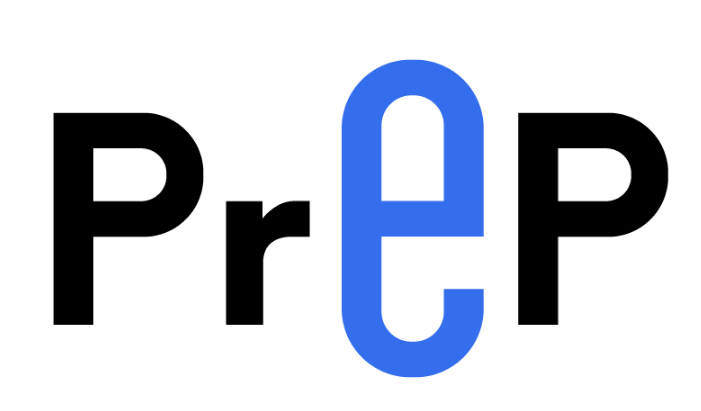 PrEP в міжнародних керівництвах
Політична декларація з ВІЛ/СНІД: викорінення нерівності і становлення на шлях, що дозволяє викорінити СНІД до 2030 року7 червня 2021 року
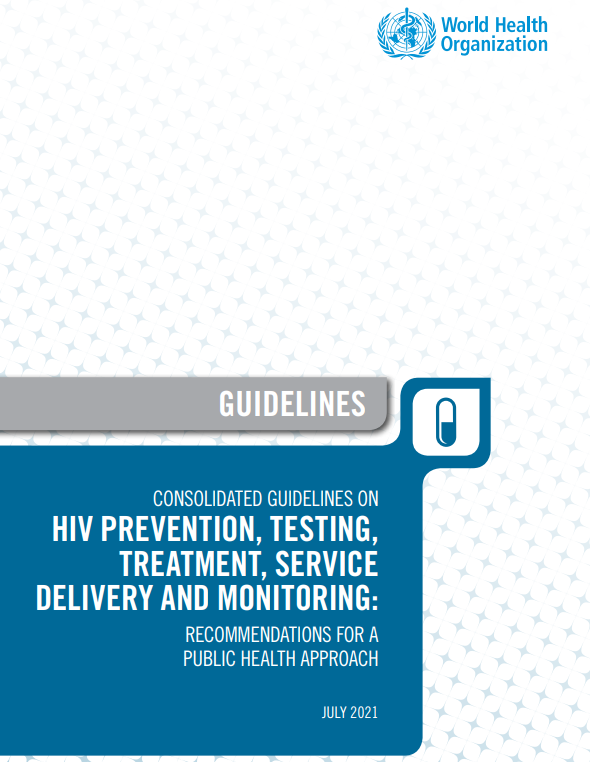 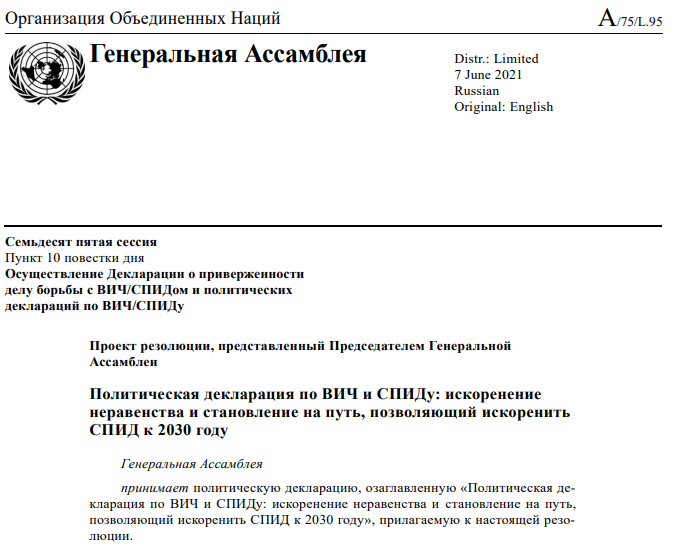 60. Зобов’язуємось приділяти пріоритетну увагу профілактиці ВІЛ і до 2025 року забезпечити, щоб 95% людей, що входять до групи ризику з ВІЛ мали доступ до відповідних методів комбінованої профілактики та використовували їх
3.1 Комбінована профілактика ВІЛ має сфокусувати свої ресурси на індивідуумах та громадах, що мають високий ризик зараження ВІЛ, аби мати вагомий вплив на зниження нових випадків інфікування ВІЛ
https://www.unaids.org/sites/default/files/media_asset/2021_political-declaration-on-hiv-and-aids_ru.pdf
https://www.who.int/publications/i/item/9789240031593
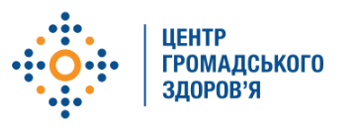 Оціночна місія ВООЗ 2019-2020рр. щодо розширення PrEP в Україні
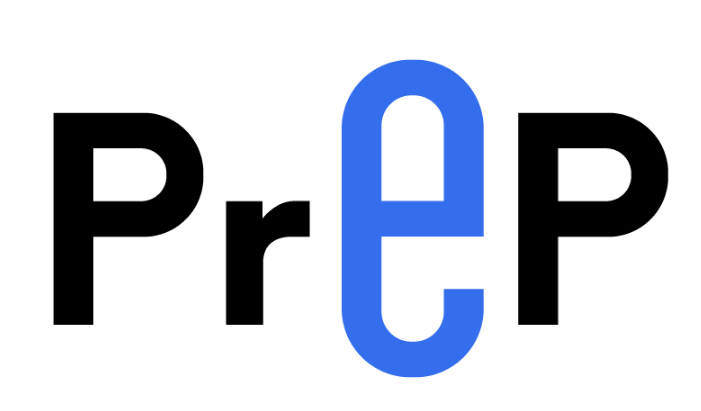 Продовжувати збільшення кількості сайтів ДКП та клієнтів ДКП. 
Продовжувати інтеграцію та надання послуг ДКП у закладах охорони здоров’я та в осередках на базі громад. 
Забезпечити включення ДКП до пакету медичних послуг НСЗУ щодо ВІЛ у 2021 році.
Розглянути можливості спрощення надання послуг ДКП. 
Забезпечити узгодження тестування користувачів ДКП на ВІЛ з національним алгоритмом тестування на ВІЛ та рекомендаціями ВООЗ.
Швидко запровадити ситуаційну ДКП – нову стратегію дозування, рекомендовану ВООЗ, на всіх сайтах ДКП та у всіх регіонах; а також для забезпечити пропонування цього варіанту дозування в якості рівноцінно ефективної стратегії чоловікам, які мають статеві стосунки з чоловіками (ЧСЧ). 
Створити технічну робочу групу для моніторингу та оцінки якості послуг ДКП з акцентом на оптимізацію показників ДКП в рамках діючих систем даних. 
Розробити навчальні матеріали та інструменти для медсестер, лікарів загальної практики та громадських організацій, оскільки вони були визначені, за результатами роботи нашої місії, як фахівці, котрі можуть посилити хід виконання завдань уряду щодо збільшення доступу до ДКП. 
Розробити для сайтів ДКП чітку стандартну операційну процедуру щодо надання послуг ДКП з використанням моделі телемедицини (теле-ДКП) з метою забезпечення доступності послуг навіть під час обмежень щодо COVID-19 протягом 2021 року. 
Запровадити використання комбінованого препарату TDF/3TC із фіксованою дозою в якості додаткової схеми ДКП, відповідно до рекомендацій ВООЗ. Варто зазначити, що TDF/3TC також входить до Переліку основних лікарських засобів ВООЗ. Включення TDF/3TC до системи централізованого постачання ДКП в Україні буде важливим здобутком, особливо з огляду на ризики переривання глобальних систем постачання через COVID-19. 
Провести первинну оцінку можливостей більш ефективної інтеграції ДКП до діючої системи послуг зменшення шкоди в Україні. 
Провести комплексну консультацію із зацікавленими сторонами щодо впровадження засобів ДКП наступного покоління з метою виявлення конкретних дотичних питань регуляторного/політичного забезпечення та надання послуг, щоб забезпечити відсутність затримок із впровадженням таких засобів.
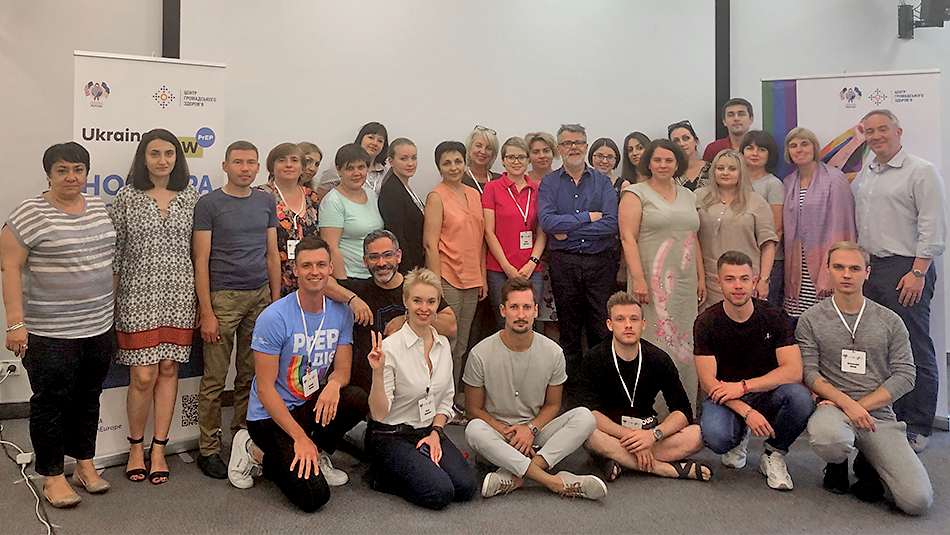 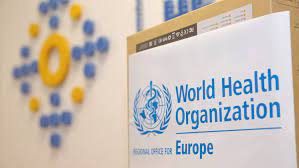 2019
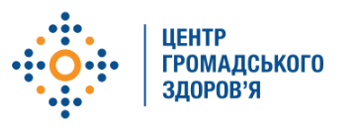 2021
2021-2022
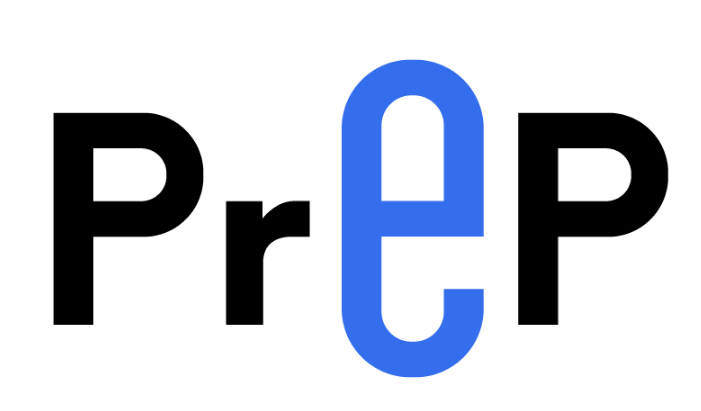 Нормативно-правове підґрунтя впровадження PrEP
Внесення змін до ЗУ (включення ДКП)
Стандарт ДКП
ДКП у стратегії до 2030
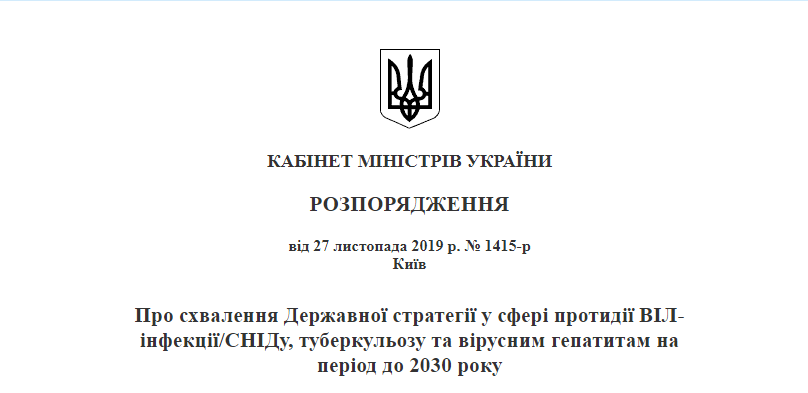 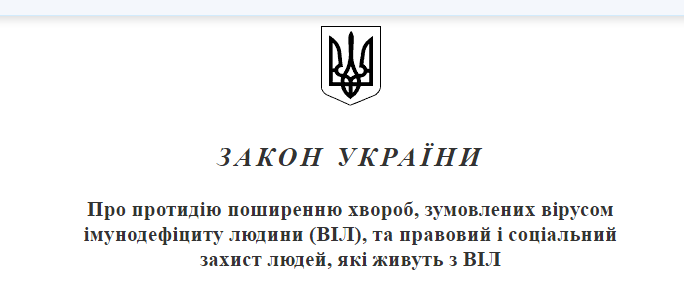 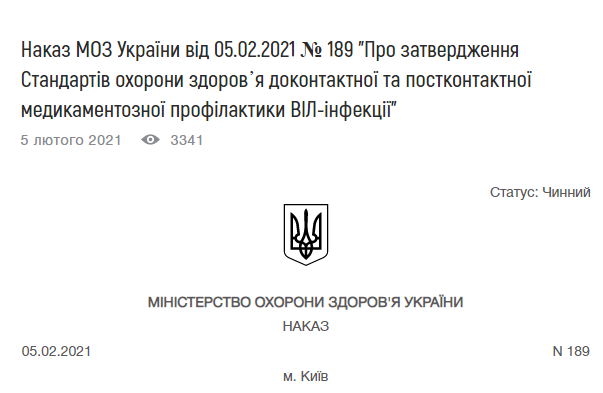 Протокол ДКП
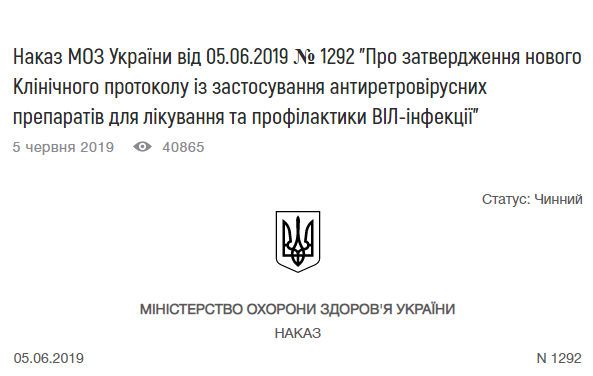 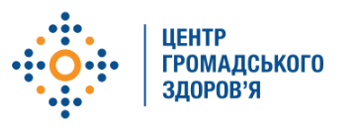 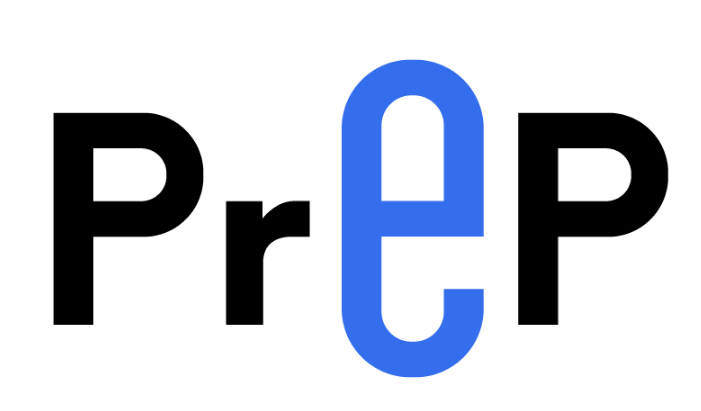 2882
1834
130
Джерела фінансування PrEP
Кількість унікальних клієнтів на ДКП : 6121
Кількість клієнтів ДКП станом на 20.09.21 : 4462
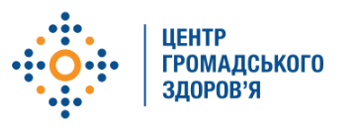 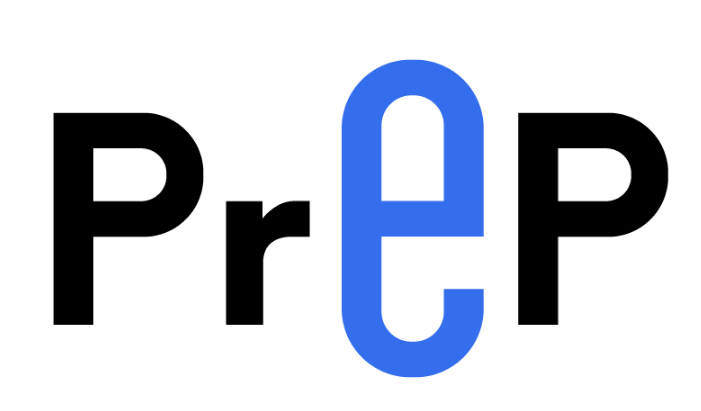 Профіль клієнта PrEP 2021
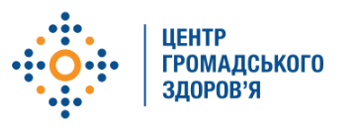 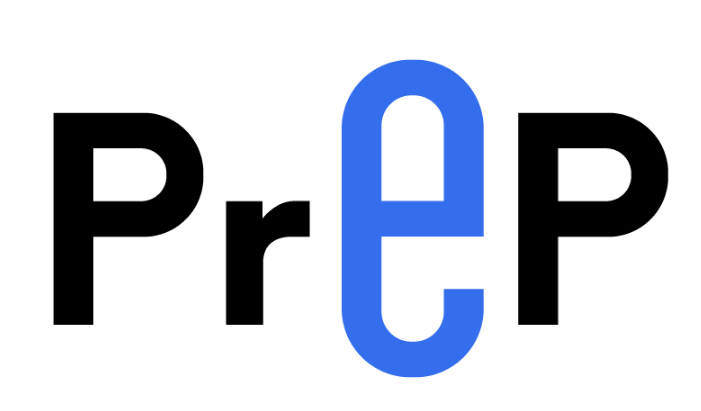 Децентралізація PrEP
Луцьк
1
Рівне
1
Чернігів
19
Київ
4
Суми
3
Житомир
1
Львів
7
Полтава
10
Харків
1
Тернопіль
1
Київська
11
Хмельницький
1
Луганськ
3
Черкаси
5
Ів-Франківськ
1
Вінниця
2
Ужгород
1
Дніпро
21
Кіровоград
19
Чернівці
1
Донецьк
8
Миколаїв
6
Запоріжжя
8
Одеса
12
Херсон
5
Сімферополь
Всього: 131 сайт ДКП
[Speaker Notes: Динаміка]
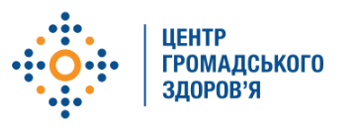 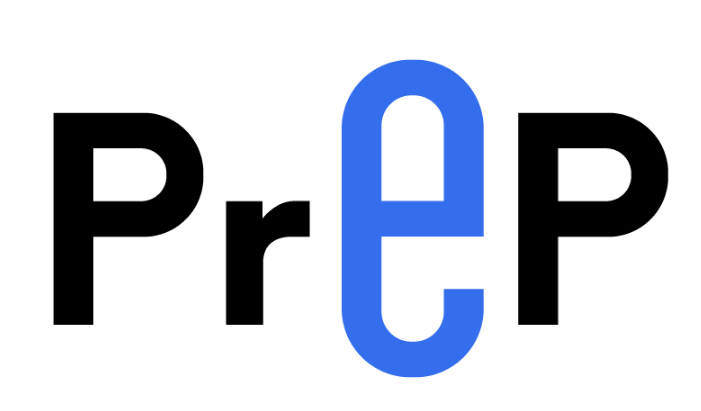 Охоплення нових клієнтів PrEP
Рівне
20
Луцьк
15
Чернігів
123
Київ
891
Суми
21
Житомир
33
Львів
64
Полтава
123
Харків
171
Київська
324
Тернопіль
40
Хмельницький
38
Черкаси
46
Луганськ
31
Ів-Франківськ
36
Вінниця
22
Ужгород
9
Дніпро
304
Кіровоград
83
Чернівці
23
Донецьк
180
Миколаїв
105
Запоріжжя
79
Одеса
680
Херсон
96
За 2 місяці приріст клієнтів на ДКП становить 1139
 
(за даними МІС ВІЛ)
Сімферополь
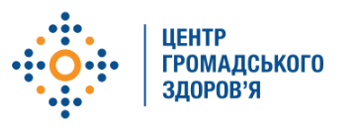 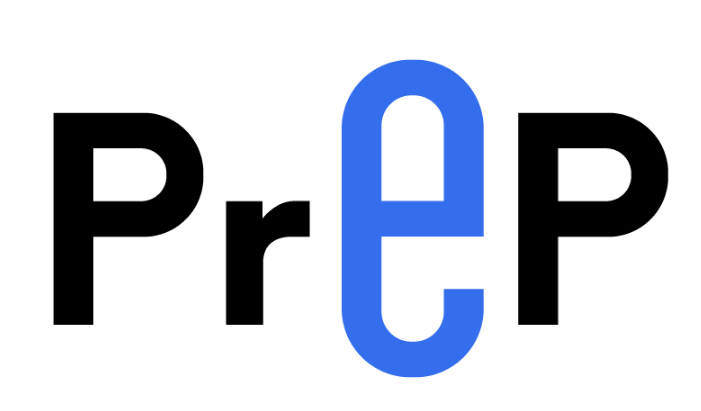 Цілі охоплення PrEP по регіонам
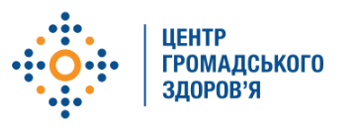 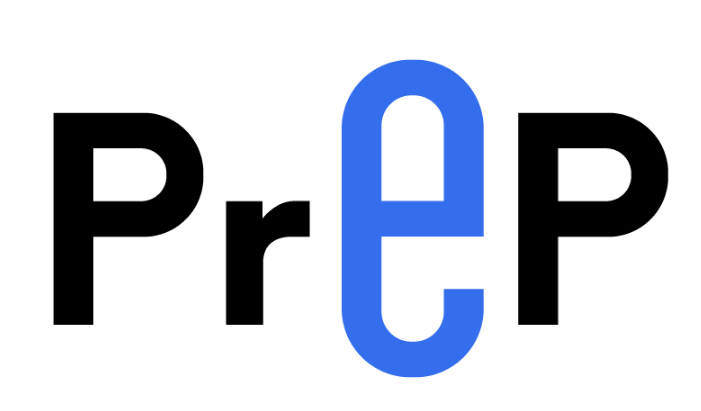 Розширення програми PrEP
Оціночна кількість груп високого ризику інфікування ВІЛ
ДП
ЧСЧ
179 000
17 900
10%
ЛВІН
350 000
СП
86 000
8 600
10%
35 000
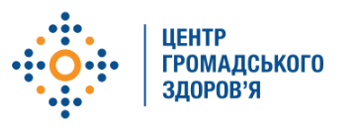 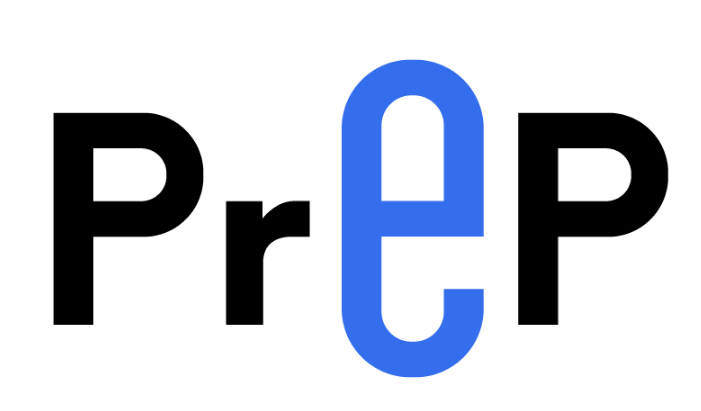 Нові клієнти PrEP
Каскад з індексного тестування за 6 місяців 2021 року*
Індексне тестування
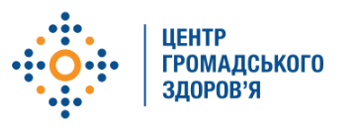 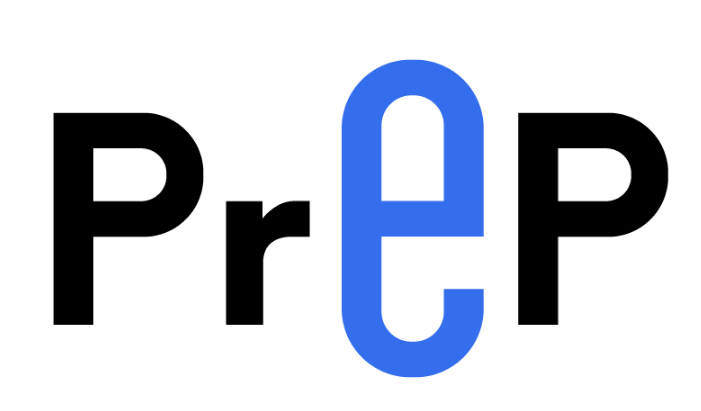 Нові клієнти PrEP
Послуги з профілактики та супроводу ВІЛ забюджетні кошти в рамках реалізації Плану 20-50-80
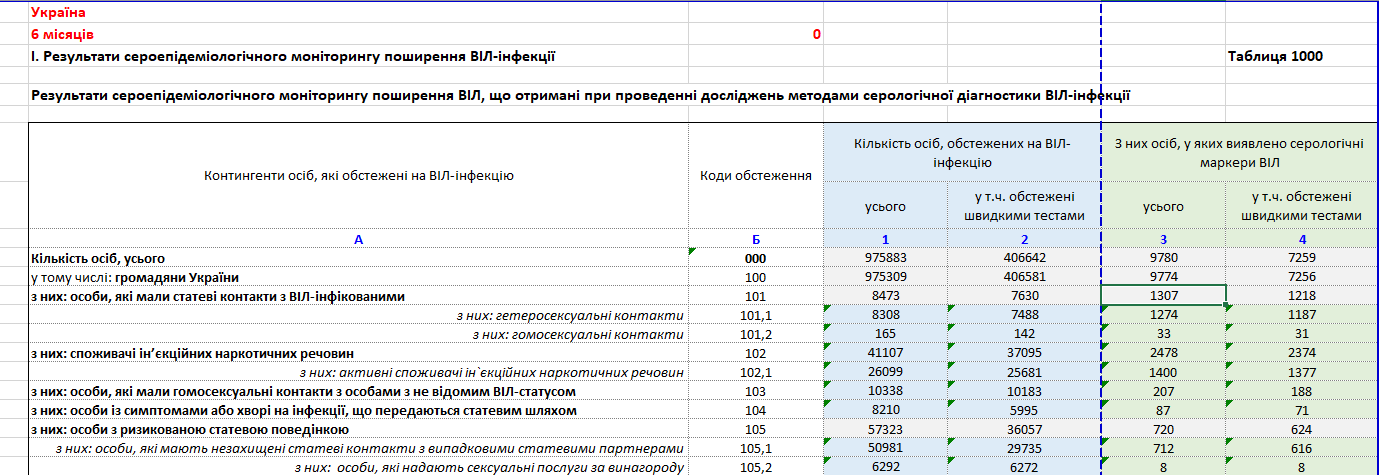 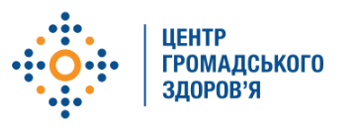 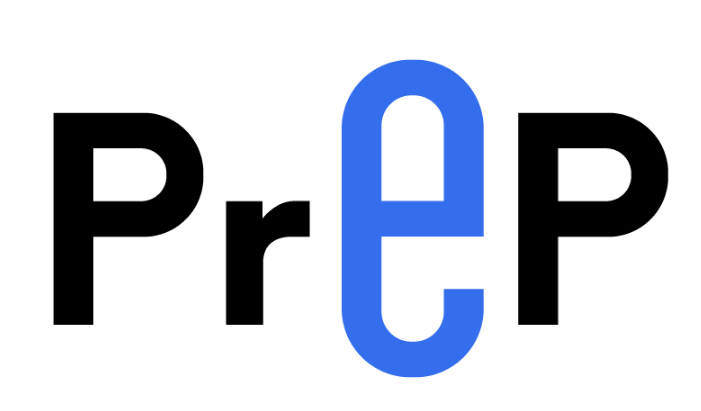 Інфокампанія PrEP
2018                               2019                                  2020                                    2021
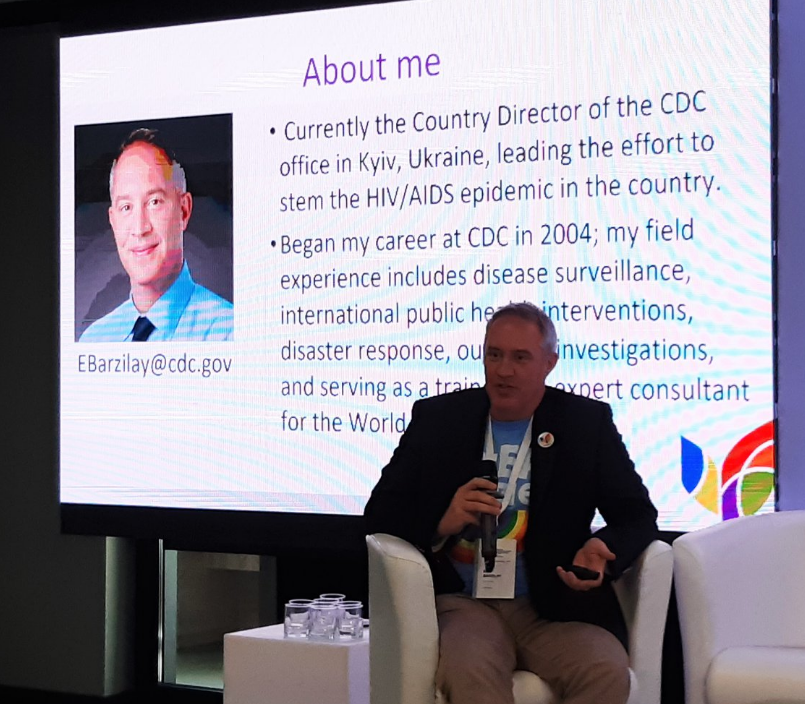 Національна інфокампанія: 
2-а Національна конференція
Друковані матеріали
Відео PrEP
Лендінг сторінка
Підтримка сайту  для спільнот
17 лютого 2018 року 
картинка на ФБ PrEP
PrEP, як скафандр від ВІЛ
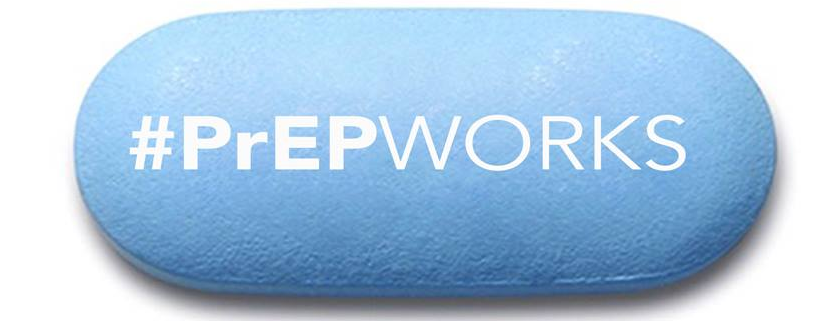 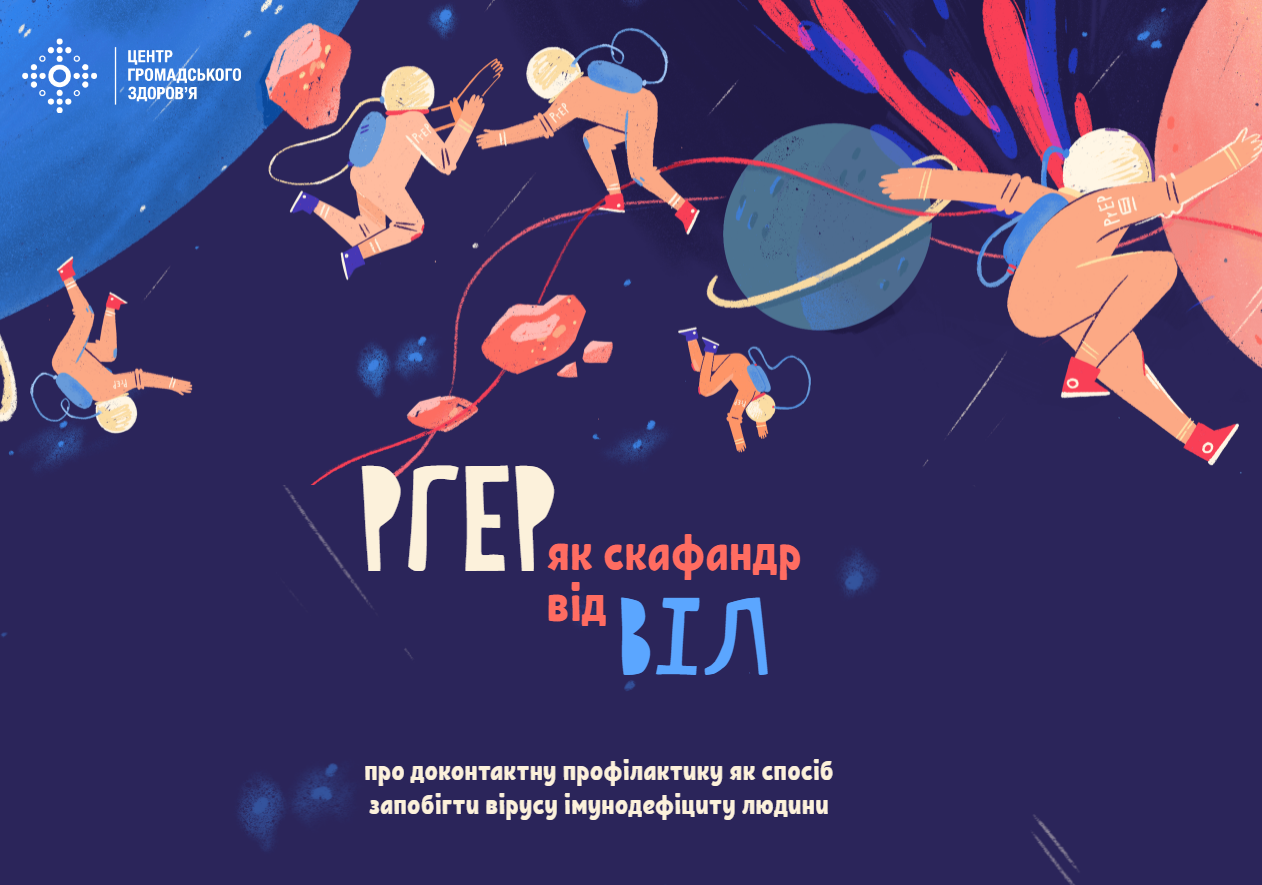 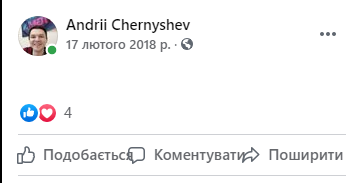 Інформація про PrEP під час ЛГБТ конференції
Публікація на сайті ЦГЗ 
Таргетна реклама 
Участь у ході рівності
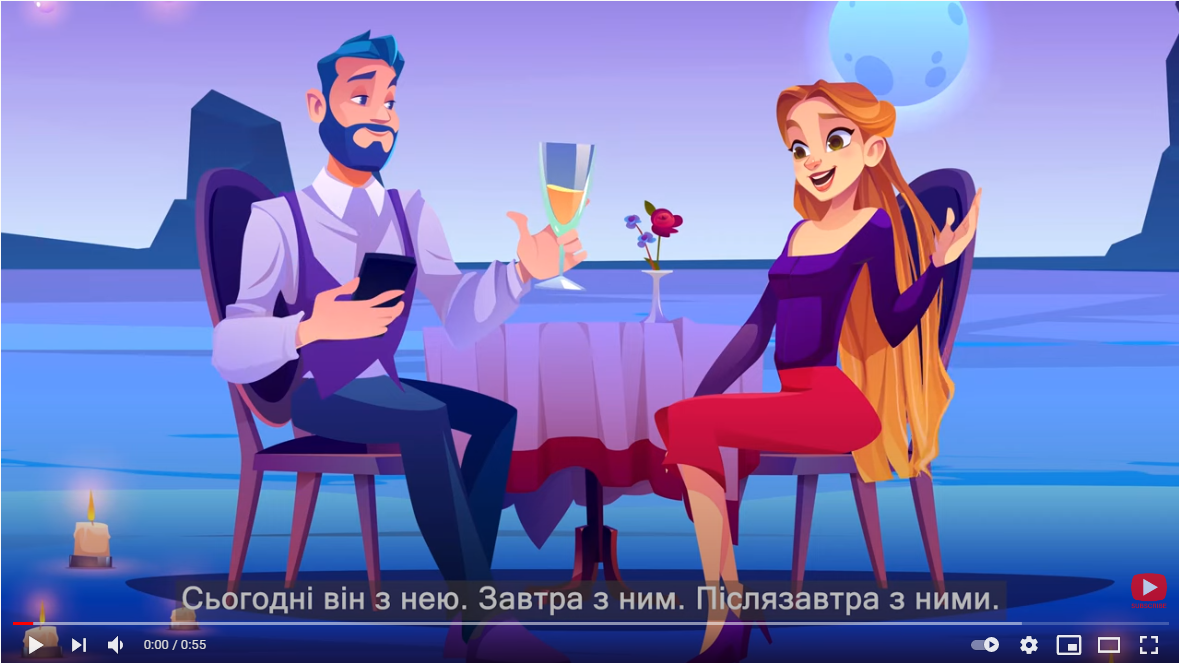 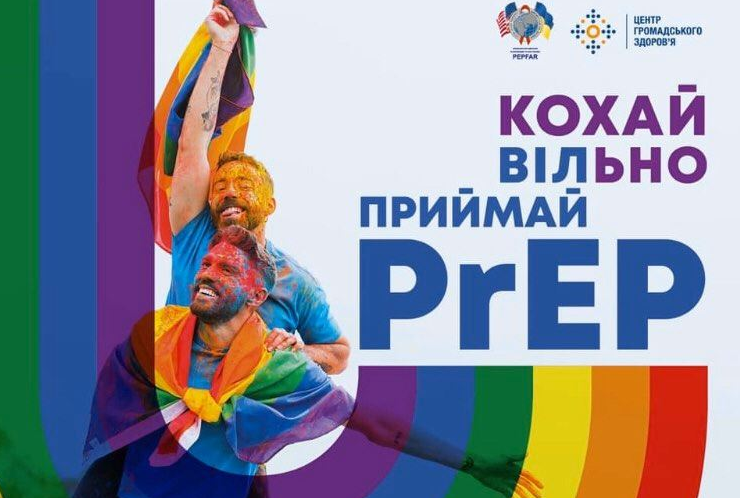 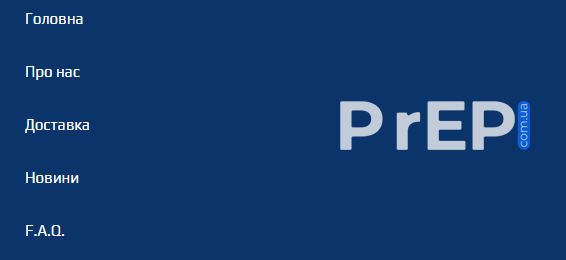 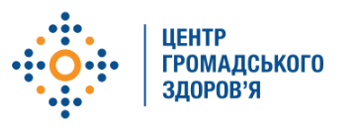 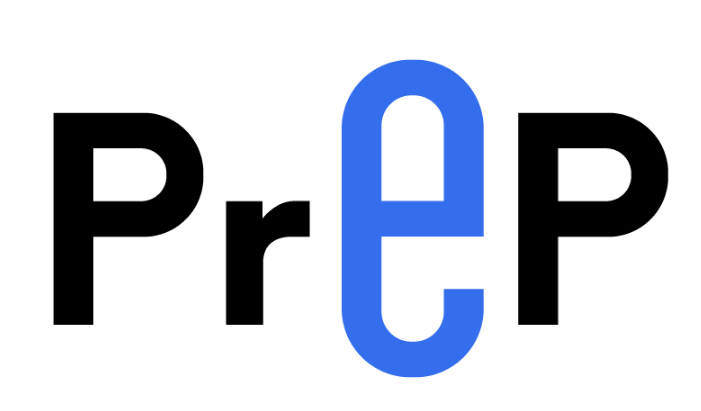 Посилення кадрового потенціалу серед медичних працівників
2019                                                      2020                                                         2021
Перша конференція PrEP
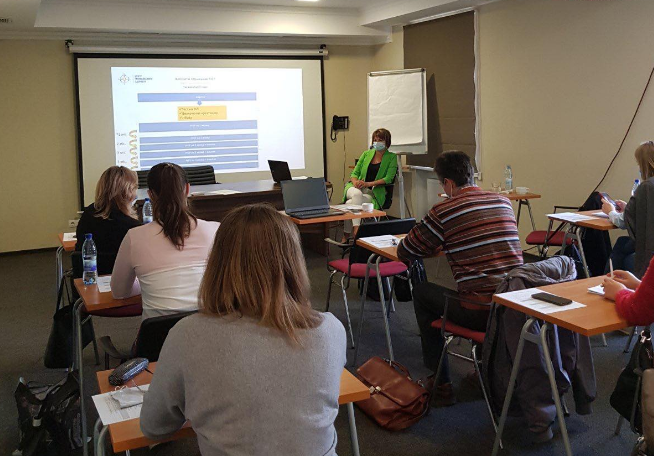 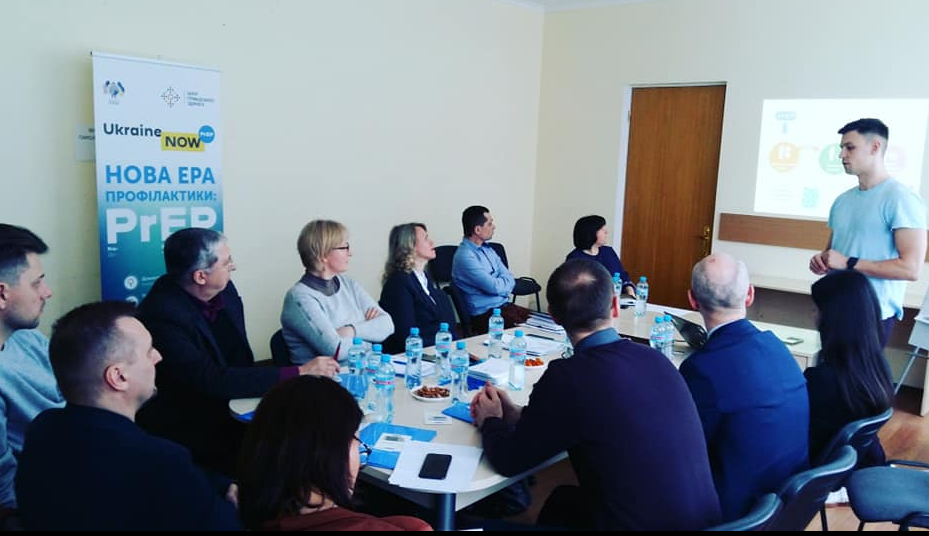 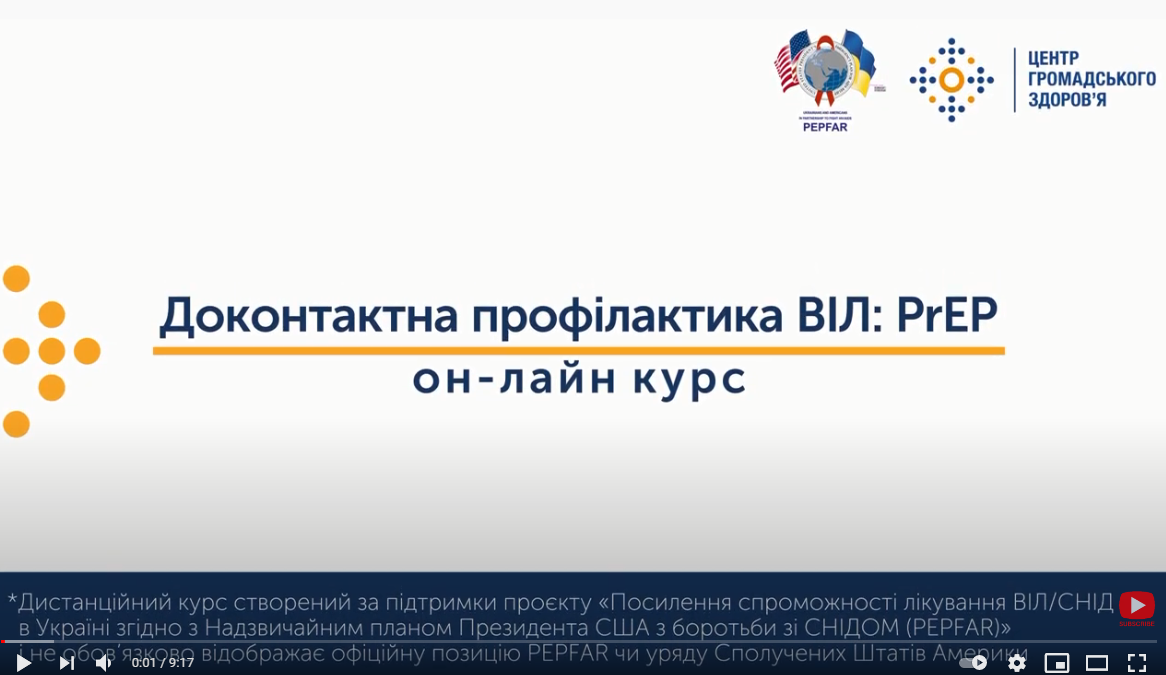 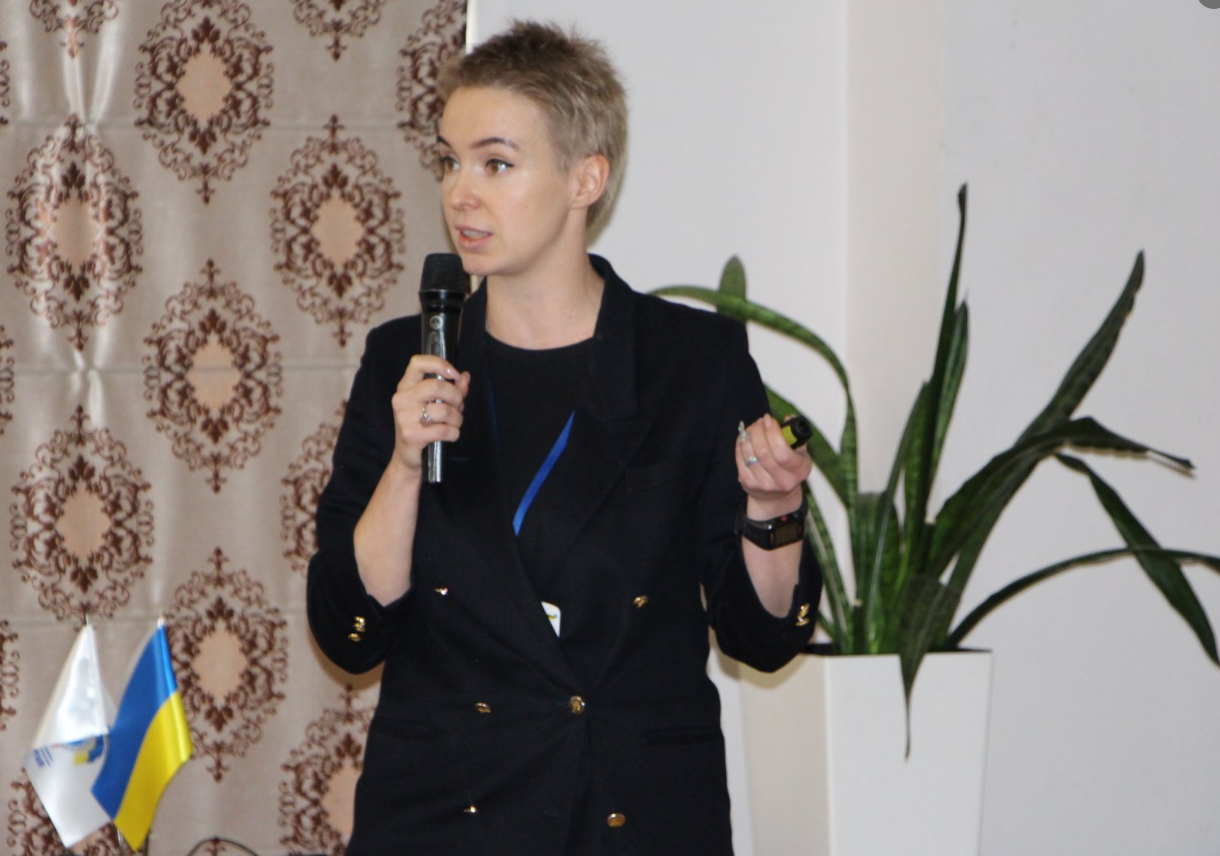 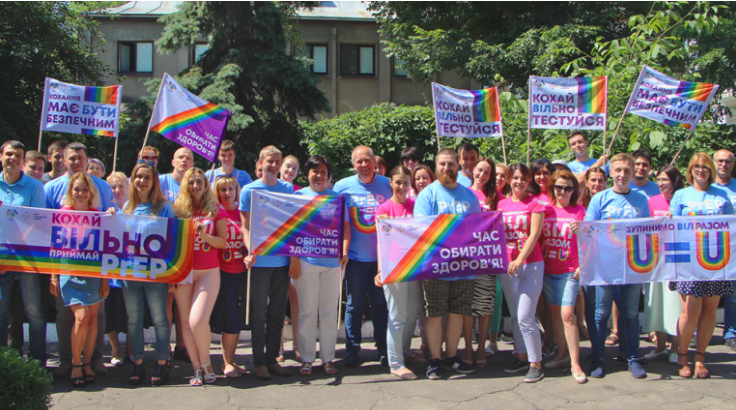 Обмін досвідом з 
білоруськими колегами
За 4 роки проведено 
спільно з партнерами : 
> 100 тренінгів 
> 10 семінарів 
Вокршопи щодо PrEP
Онлайн вебінари
ВІДЕОКУРС щодо PrEP:
Переглянули >1200 людей
Центр своїм прикладом
 бореться зі стигмою 
та дискримінацією 
(КИЇВПРАЙД2019)
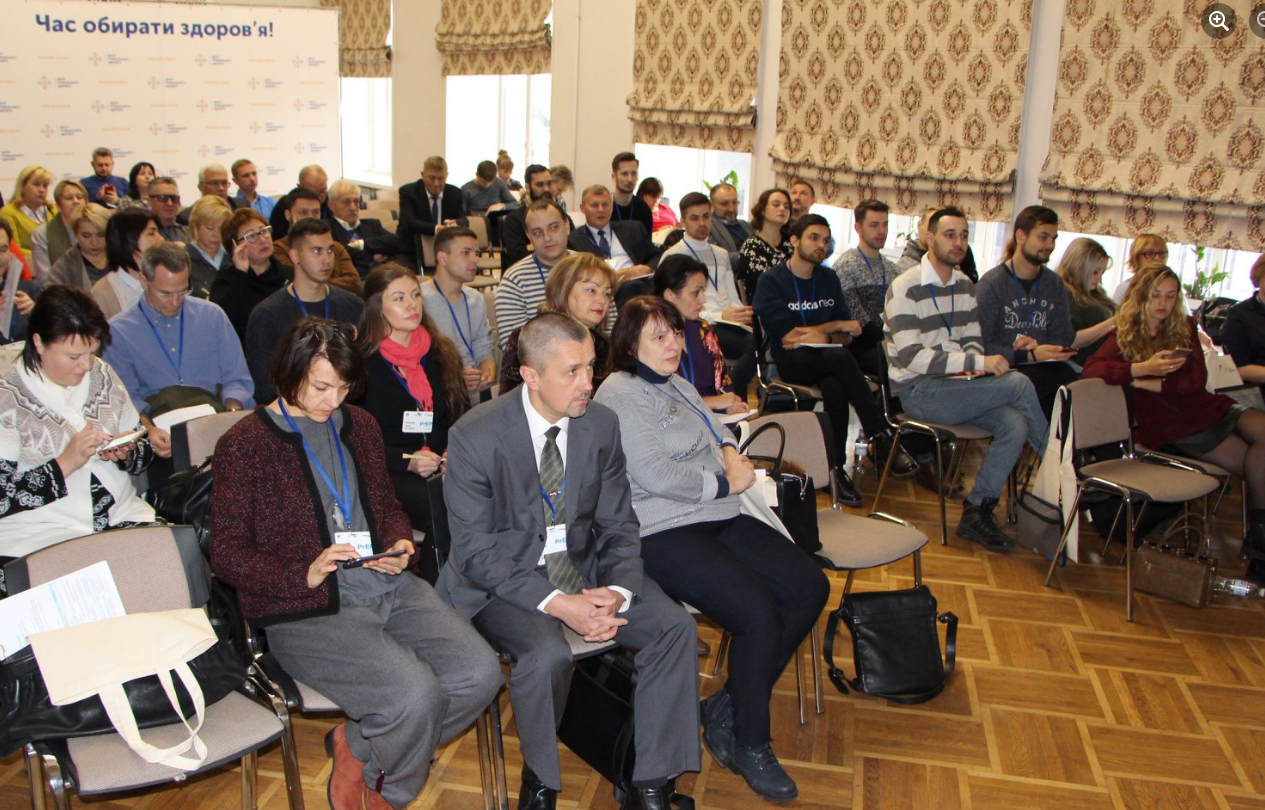 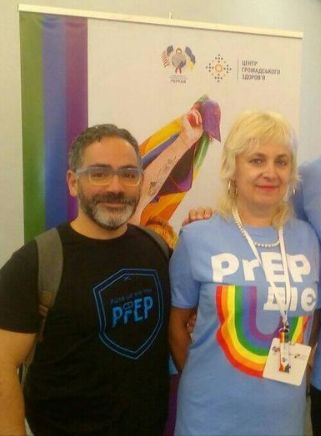 Воркшоп в Одесі-2019
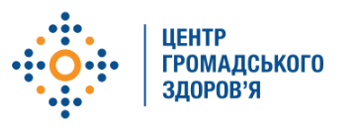 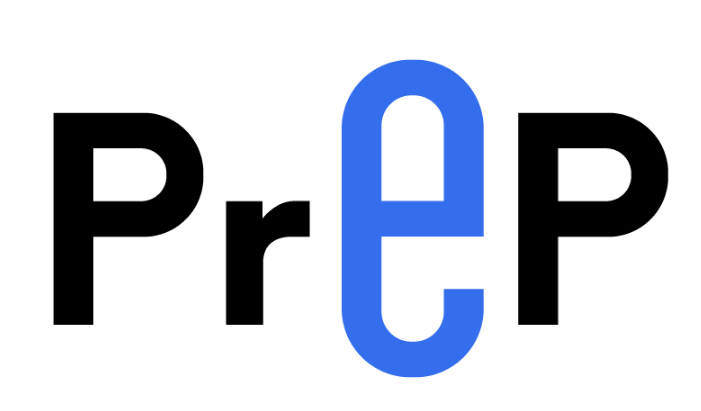 Посилення кадрового потенціалу серед неурядового сектору
2018                                    2019                                     2020                                    2021
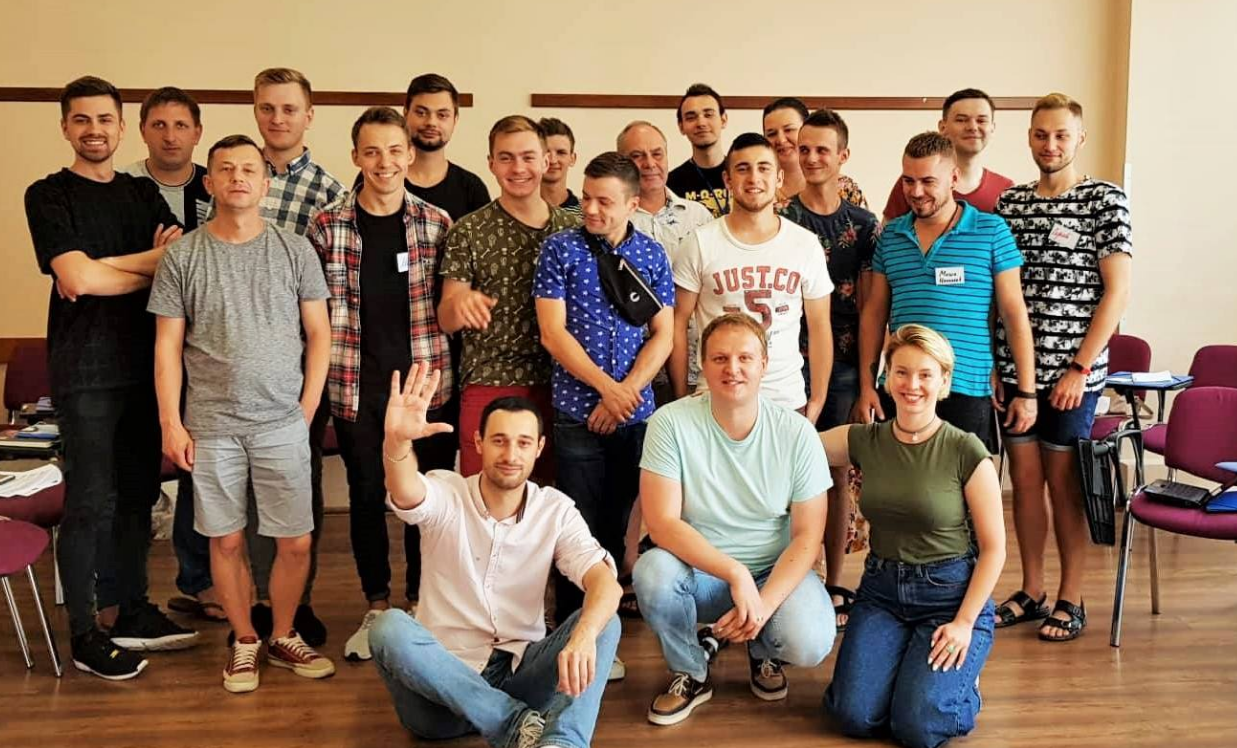 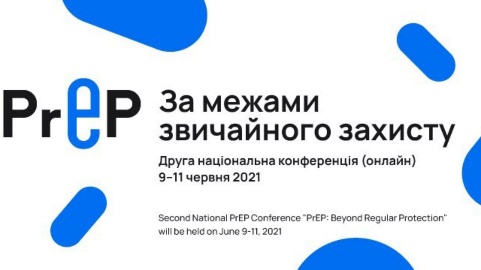 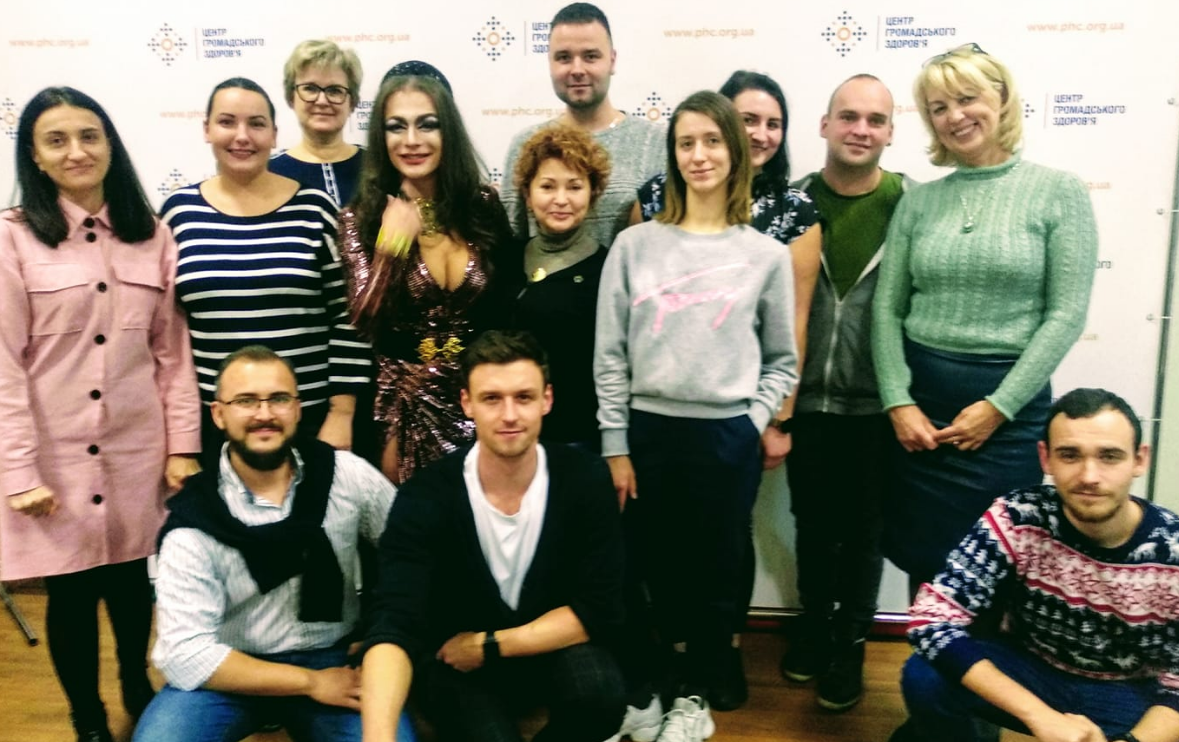 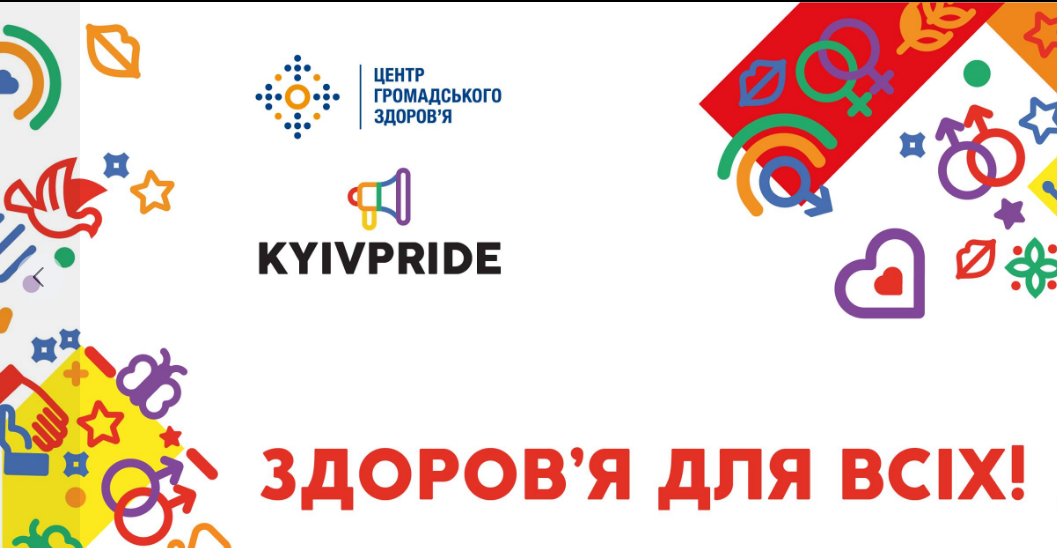 Конференція PrEP 
організована із спільнотами
 та для спільнот
Підтримка онлайн подій
Проведення тренінгів онлайн
Драг-квір культура та PrEP
Зустрічі зі спільнотами ТГ*людей, 
ЧСЧ, СП).
Тренінг наших колег з АГЗ 
та АГ під час пілоту у м.Києві
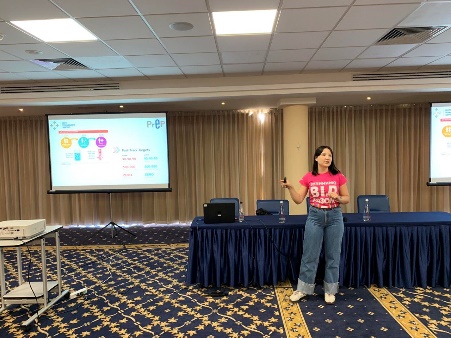 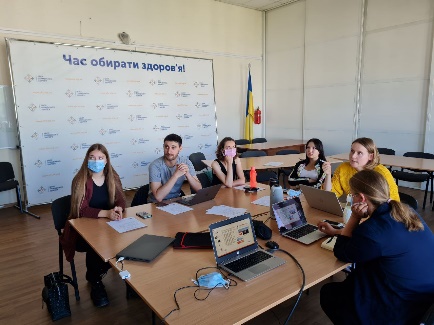 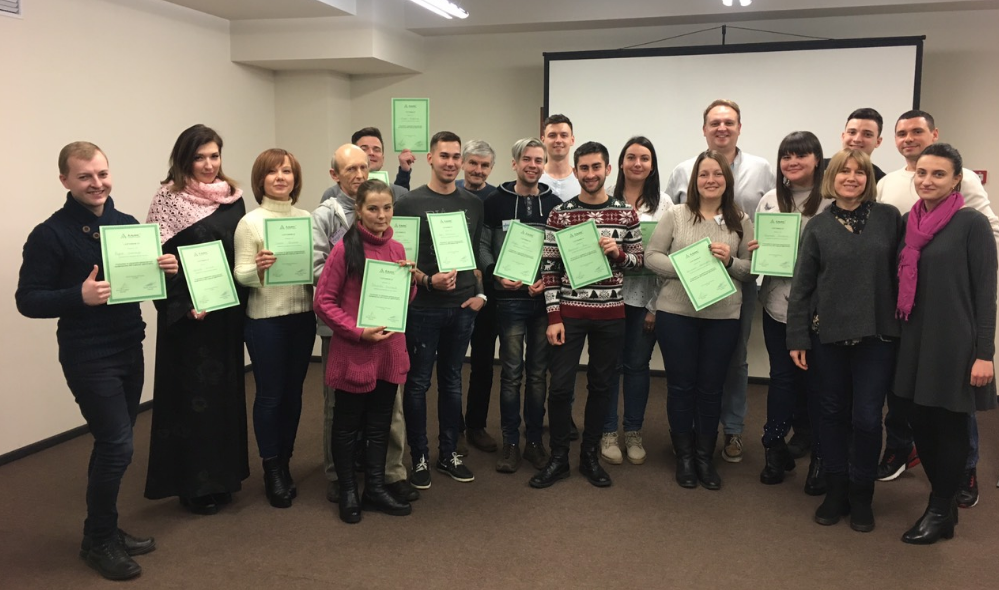 Лекція по PrEP для KyivPride
Зустріч з представниками організацій щодо обговорення комунікаційної стратегії
Спільні тренінги для соціальних 
працівників (Альянс громадського здоров’я)
Взаємодія між державним сектором та НУО
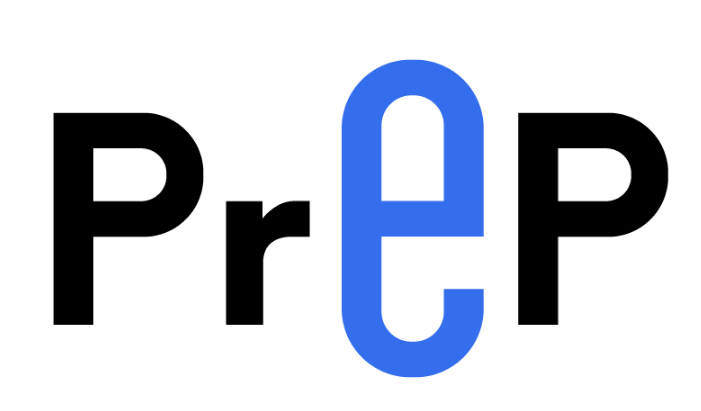 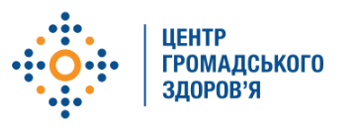 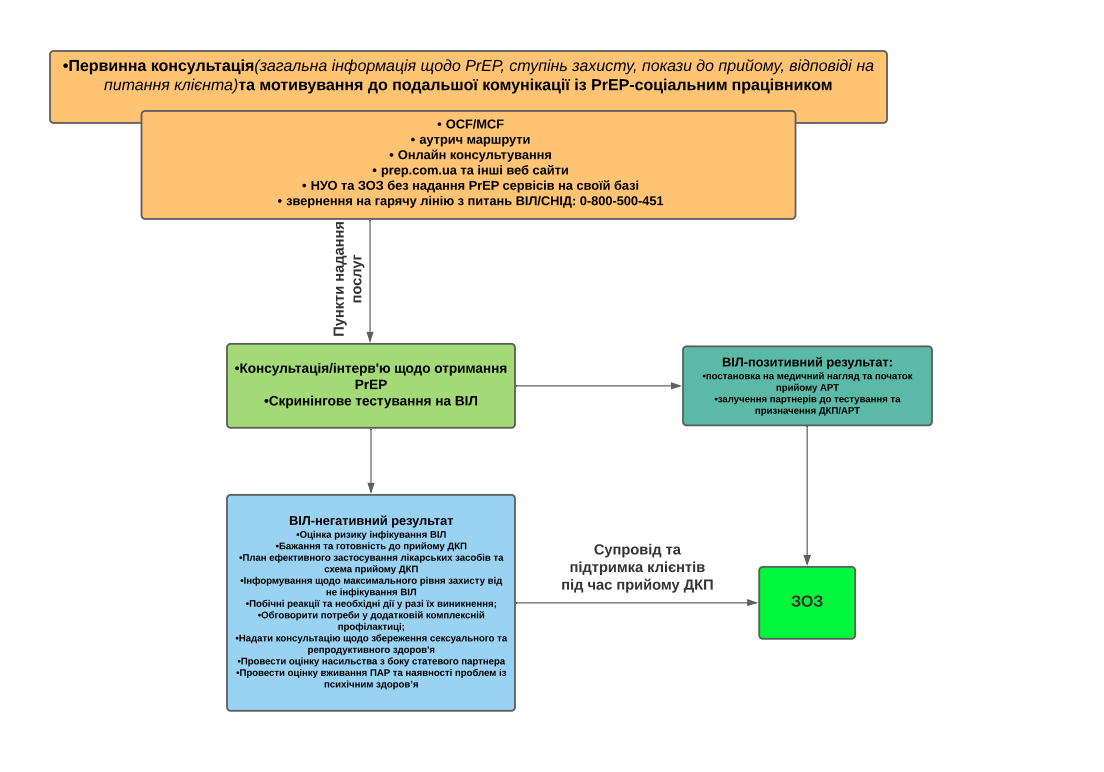 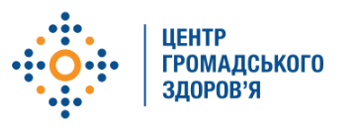 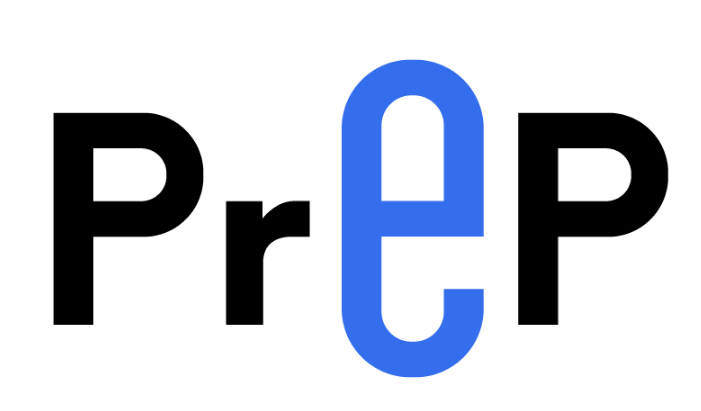 PrEP в програмі медичних гарантій
2020         2021         2022
Вартість ПМГ:                   1 500, 05 грн                                    3 168 грн
ДКП внесено до специфікації надання медичних послуг ПМГ
Тарифікація послуги з ДКП
Індикатори якості надання послуг
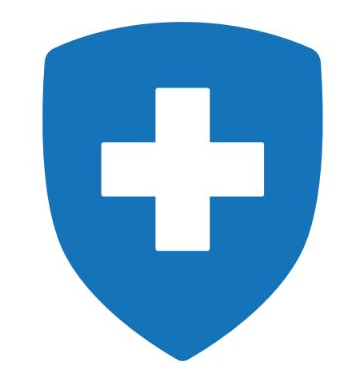 Специфікація надання медичних послуг за напрямом ДІАГНОСТИКА, ЛІКУВАННЯ ТА СУПРОВІД ОСІБ ІЗ ВІРУСОМ ІМУНОДЕФІЦИТУ ЛЮДИНИ (ТА ПІДОЗРОЮ НА ВІЛ)
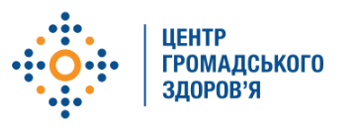 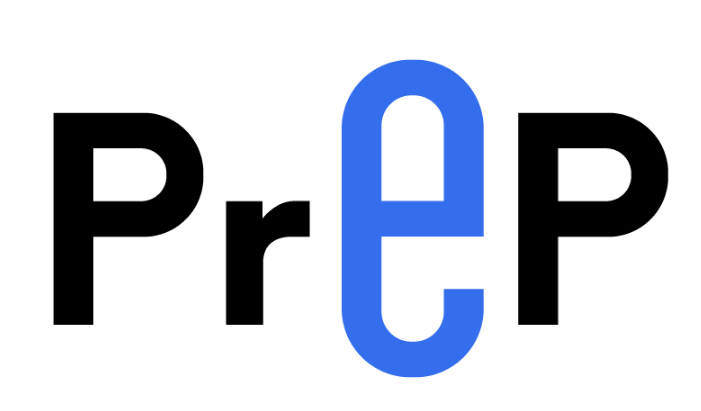 Наступні кроки
Дякую за увагу!
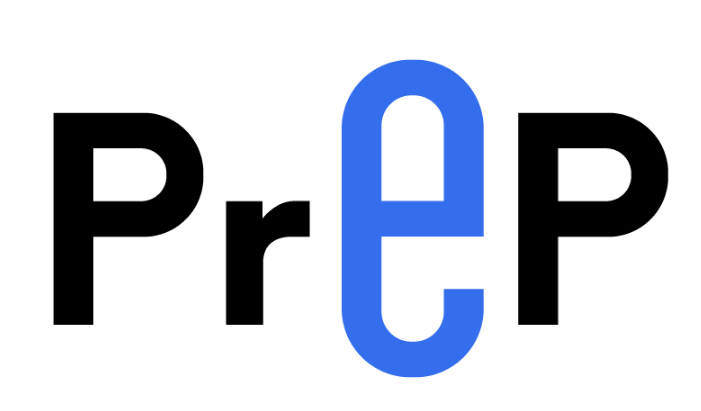 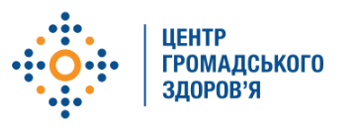